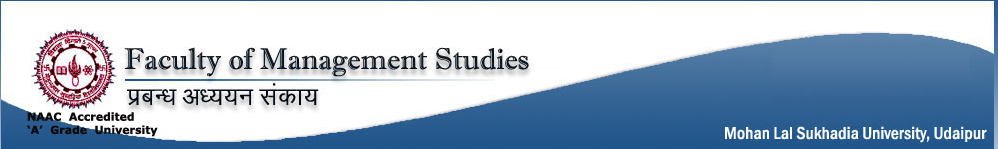 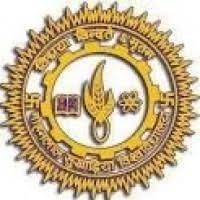 ECOM – III SEM
Managing  E-channels

Unit-4

Topic-Perfect Shopping Experience

By- Tanuja Singhal
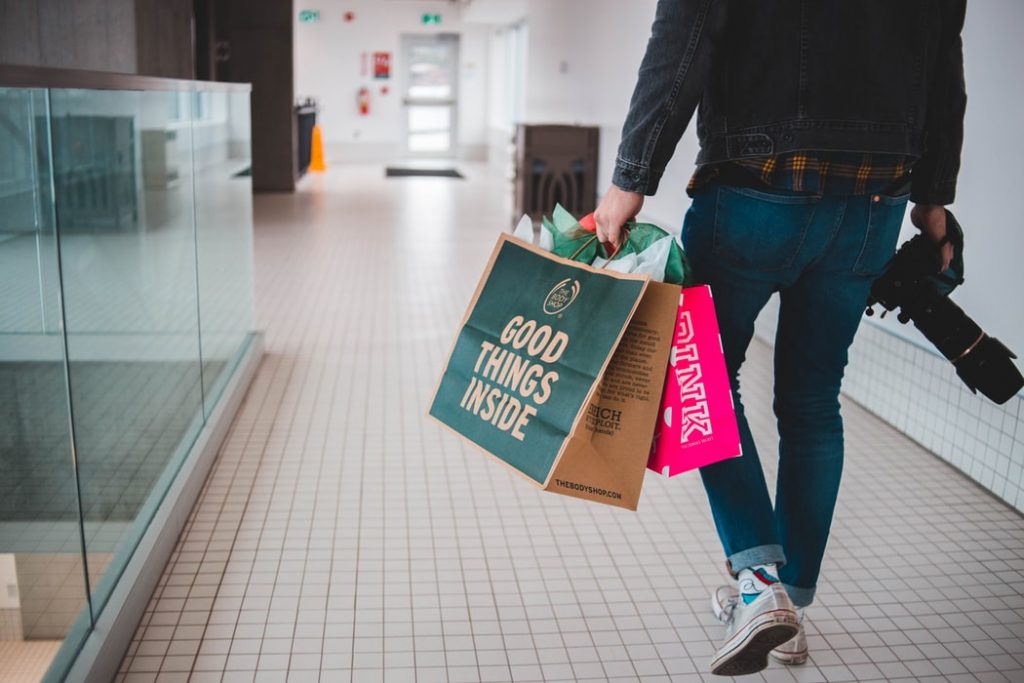 Perfect
Shopping
Experience
Perfect shopping experience
Online shopping experience
Engaging website:-
    Your website is a potential customer’s first moment of truth when it comes to the product or service you are offering.
Easy Checkout Experience:-
    One of the main reasons shoppers opt to go online is to save time. And you would be hard-pressed if you waste theirs. The time it takes from browsing your products to checkout is critical in swaying online shoppers one way or the other.
 Amazing after-sales:-
     One thing that makes most online customers apprehensive about trying a new website or product is difficulty in contacting the seller after the product has been purchased.
Retail shopping experience
Treasure hunts:-
    One thing that gets people into a store is the excitement that comes with seeing a great product or deal. That’s why treasure hunt experiences are so powerful and addictive.
Face to face customer service:-
    What’s the one thing that people can’t get from online store? Face-to-face customer service. Sure, online reviews and live chat can give shoppers information to help them make a purchase decision, but nothing beats interacting with knowledgeable store associates who genuinely want to help.
Constant reinvention:-
Community:-
     Physical spaces can bring people together in ways that websites or mobile apps can’t. As a brick-and-mortar store, that’s one of your most significant strengths. Use it to your advantage.
Product-building:-
     Enabling your customers to “build” their products can be a fascinating experience. People love the concept of personalizing an item and making it their own, so if it makes sense for your business, consider letting them do just that.
Bundling products and services:-
      Bundling products and services in retail is becoming increasingly popular, and for a good reason: it just makes sense. If a customer is already in your store buying your products, wouldn’t it be great if they can get a related service while they’re at it.
Social media opportunities:-
     It’s no secret that consumers are craving for experiences that they can share on social media. “These days, if consumers can’t Instagram a store, it’s almost not even worth going.”
Retailtainment:-
     As the name suggests, “retailtainment” is all about fusing retail and entertainment to enhance the shopping experience. In many cases, retailtainment involves spectacles or attractions to grab the attention of shoppers.
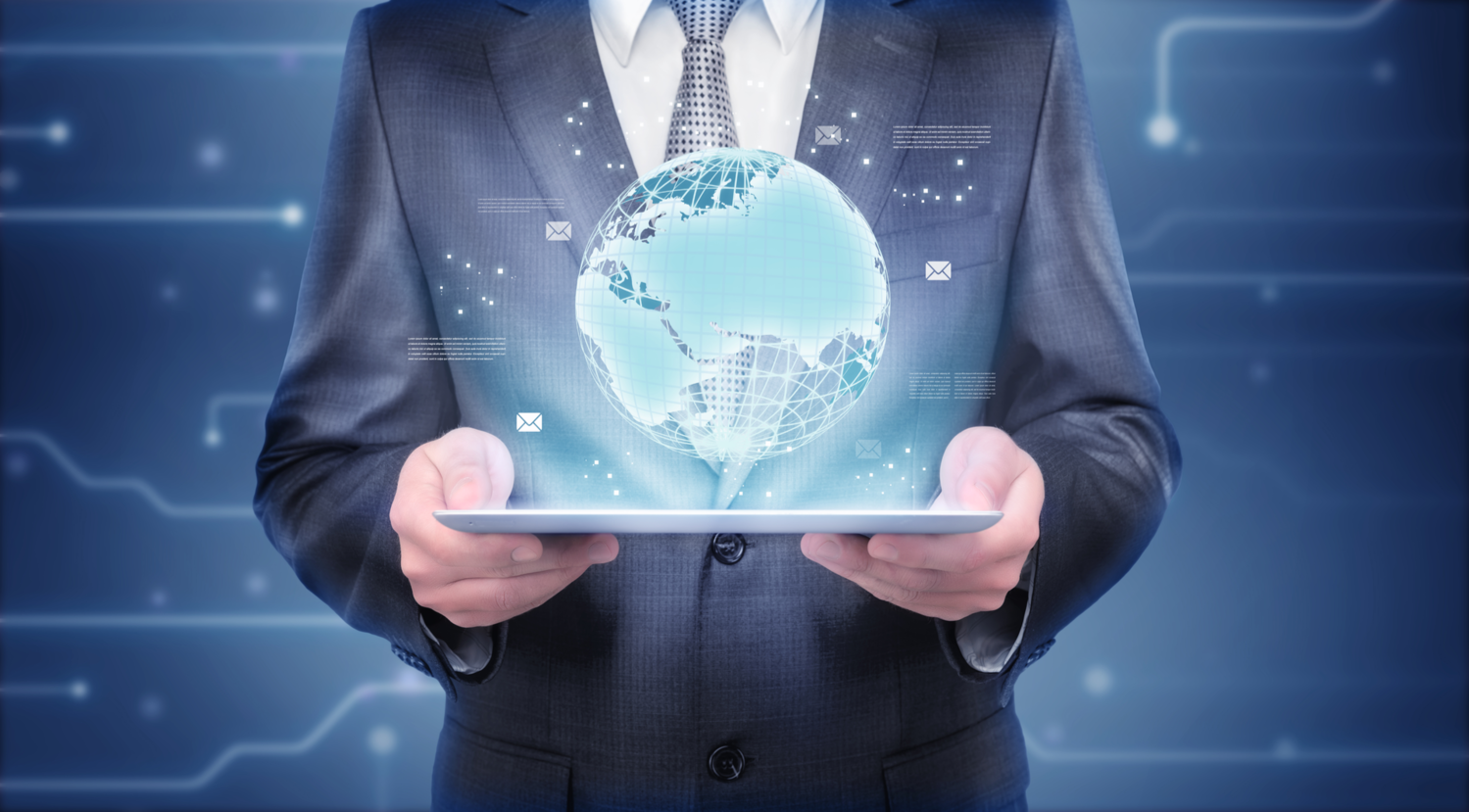 Stay
Local
Market
Global
Stay Local Market Global
Only a few generations ago, it took months to ship products to a market in another country, and doing so was such a difficult undertaking that only huge trading companies were able to take the risk. Then, developments in transportation technology made it possible for people and products to move much more quickly, and the first push towards globalization began.
More recently, information technology—and particularly the Internet—has shrunk the world even further. A business might have partners and employees half a world away, and consumers can get products from those locations in a matter of days.
It creates cost efficiencies, brand consistency and helps companies respond quickly to the market.
Basically global marketing consists of finding and satisfying global customer need better than the competition.
What Is Global Marketing
Global marketing is more than simply selling a product internationally. Rather, it includes the whole process of planning, producing, placing, and promoting a company’s products in a worldwide market. Large businesses often have offices in the foreign countries they market to; but with the expansion of the Internet, even small companies can reach customers throughout the world.
Benefits of Global Marketing
First, it can improve the effectiveness of your product or service. This is because the more you grow, the more you learn, and the faster you learn, you become more effective at producing new product or service offerings.
Second, you are able to have a strong competitive advantage. It is easy enough for companies to be competing in the local market. But there are very few companies who can do so on the worldwide arena. Hence, if you can compete in the worldwide market and your competitors cannot, you have become a strong force in your industry!
Third, you increase consumer awareness of your brand and product or service. Through the internet, consumers can keep track of your progress in the world.
Finally, global marketing can reduce your costs and increase your savings. In focusing on other markets, you can attain economies of scale and range by standardizing your processes – not to mention the savings that you get when you leverage the internet!
Global Marketing Issues And Mistakes
Non-Specification of Countries
No Focus on Internal Information
Lack of Adaptation of Sales and Marketing Channels
No Adaptation of Product Offerings
Non-Usage of Local Team Leads
Lack of Knowledge on Global Logistics
Examples of Global Marketing
Coca-Cola:- started selling internationally back in 1919, and is now present in more than 200 countries. In order to keep a consistent brand, Coke tastes the same in every region (although outside of the United States, the recipe uses sugar instead of high-fructose corn syrup), but the size, shape, and labeling of the bottle are changed to match the norms in each country. While the company formerly used a standardized advertising approach, it has changed to adapt advertising messages to local culture. Additionally, it adjusts its product line-up to fit local tastes; including a number of additional beverage brands.
McDonald’s:- makes certain that a Big Mac tastes the same in every country; but it also varies items on its menu according to local tastes. Customers in Mexico can order a green chili cheeseburger, customers in Korea get to eat bulgogi burgers; and customers in many Arab countries can enjoy the McArabia, a grilled kofta sandwich on pita bread.
Starbucks:- also adjusts their menu to fit local tastes. In Hong Kong, for example, they sell Dragon Dumplings. And as a global buyer of coffee, the company has long had a reputation for engaging local cultures according to their needs.
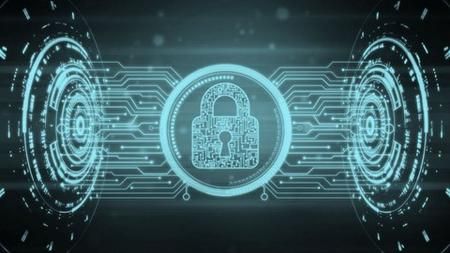 Information Security
Information Security Planning
Information is an asset that, like other important business assets, is essential to an organization’s business and consequently needs to be suitably protected. This is especially important in the increasingly interconnected business environment .
As a result of the increasing interconnectivity, information is now exposed to a growing number and a wider variety of threats and vulnerabilities. This raises new issues for security.
What is Information Security
Information security means that the confidentiality, integrity and availability of information assets is maintained.
Confidentiality:- This means that information is only used by people who are authorized to access it.
Integrity:- It ensures that information remains intact and unaltered. Any changes to the information through malicious action, natural disaster, or even a simple innocent mistake are tracked.
Availability:- This means that the information is accessible when authorized users need it.
Why Is Information Security important
It is important to secure information to improve overall organizational performance through clear formal arrangements with suppliers and clear strategic reasons for investment. Additionally, information security can improve organizational performance by:
Reducing costs
Lowering overheads
Increasing corporate effectiveness
Information security can contribute towards reducing the organization’s risk too
Through clear and demonstrated governance
By creating achievable IS strategy
With a dedicated budget
Through effective planning
Information security threats
Most common types of information security threats are
Theft of confidential information by hacking
 System sabotage by hackers
 Phishing and other social engineering attacks
 Virus, spyware and malware
 Social Media-the fraud threat
Information based fraud controls
To protect themselves from information security threats, organizations must
Maintain information security policies that regulate employee access and guidelines for appropriate use.
 Train all employees in information security policies and procedures. Ensure consistent enforcement to prevent outside attack.
Deploy technology: Consider using transaction monitoring software and other applications that screen for abnormalities in patterns of data usage that could point to insider fraud attempts.
Not rely on the IT department for all security. They are familiar with the technology but not with the information management and security aspects. There should be separate computer experts or information security staff.
Conduct IT security audit at least once in a year.
Develop response plan for the possibility of a breach that mitigates customer losses and damage to organization’s brand.
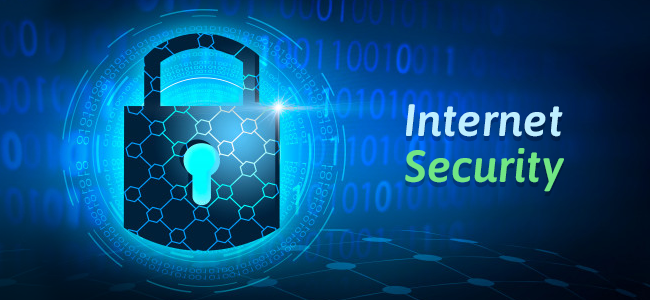 Internet Security
While the internet offers enormous advantages and opportunities, it also presents various security risks. It’s where we access our banking records, credit card statements, tax returns and other highly sensitive personal information. Banks take extensive steps to protect the information transmitted and processed when banking online. But with all the good things the Internet offers us, it also opens the door to serious, potentially devastating threats.
What Is Internet Security
Generally, Internet security include browser security, the security of data entered through a Web form, and overall authentication and protection of data sent via Internet Protocol.
We must secure our computers with technology in the same way that we secure the doors to our offices.
We must act in ways that protect us against the risks and threats that come with Internet use
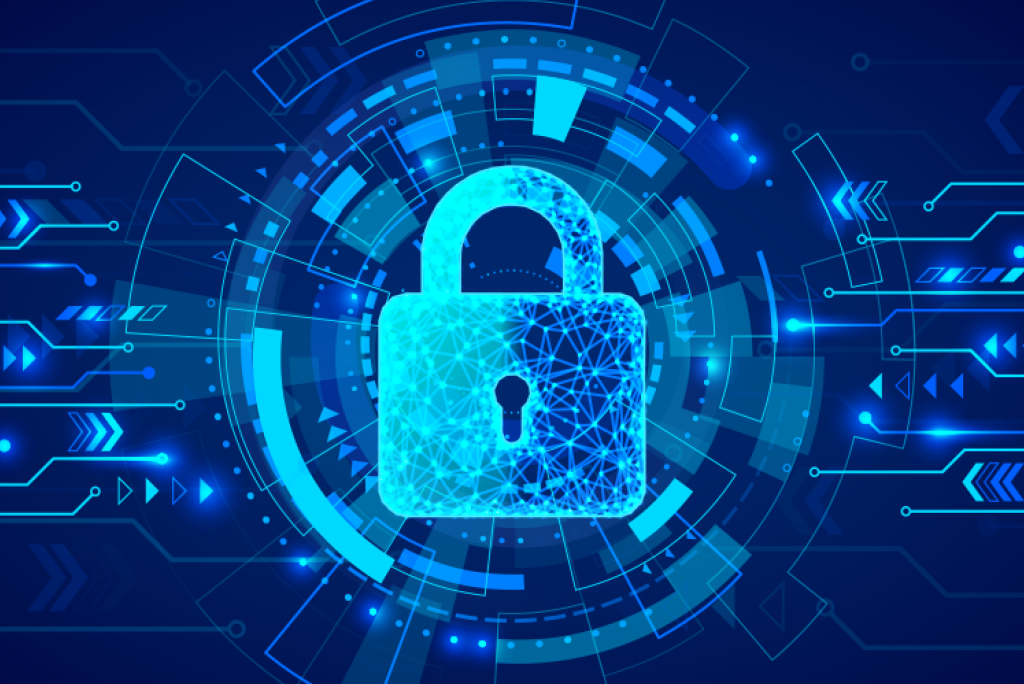 What Should 
I Do To Be 
Safe On Internet
To Protect Your Self
Keep your passwords private and create ones too strong that are hard to “crack”
If you have received an Email  encounters, you may have been the target of a common scam called ‘phishing’.
Be wary of publishing any information that identifies you, such as your phone number, photos of your home, your address, date of birth or full name.
If you make purchases or do your banking online, make sure you protect your financial information. 
Use ‘https://’
To Protect Your Computer
Use Anti-virus Software: Anti-virus software can detect and destroy computer viruses before they cause damage.
Use Anti-spyware Software: Use anti-spyware software so unknown people cannot lurk on your computer and potentially steal your information.
Keep Your Computer Updated: Install all security updates as soon as they are available Automatic updates provide the best protection.
Use a Firewall: It is a placed at the gateway between the two networks which is usually a private Network and a public network such as the internet
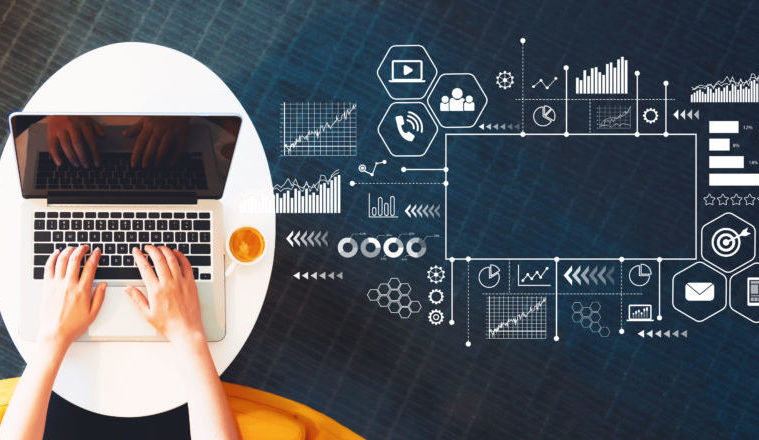 Digital Marketing
&
Boosting Sale
What Is Digital Marketing
Digital marketing is advertising, delivered through digital channels. Channels such as social media, mobile applications, email, web applications, search engines, websites, or any new digital channel.
It is also an umbrella term that encompasses different marketing strategies such as Social Media Marketing, Search Engine Optimization, and Email Marketing.
Digital marketing channels
Search Engine Optimization (SEO)
 Search Engine Marketing (SEM)
 Email Marketing
 Social Media Marketing (SMM)
Objective
It Is not possible for a web-site to grow organically by itself in a short span of time.
digital marketing outranks other modes of marketing methods such as traditional marketing.
Reach the right audience.
Engage with your audience
Maximize return on investment(ROI)
THANK YOU